Report from the Ghana Fabrication Laboratory
Presented at the Fifth International Fab Lab Forum and Symposium on Personal and Digital Fabrication in Pune India
	 Date: August 16th to 22nd 2009 			 
Introduction:
 	The team from Ghana is represented by Mr. John Boafo, Principal of  Takoradi Technical Institute,  Mr. Emmanuel Azasoo the Fabrication  Laboratory  Manager and Abubakari Adam the Fabrication Lab Assistant.
 	 We want to indicate that the Ghana Fab Lab is the Premier Lab in Africa set up by Massachusetts Institute of  Technology in July 2004.
A view  of Takoradi  Technical  Institute
VISION
	Our vision is to offer trainees  with Technical and Vocational  skills, knowledge and attitudes that satisfy the demands of the labor market and to support Ghana’s Economic Development which ties in perfectly well with that of the Fab-Lab concept.
Fab-Lab Goal
The focal point of the Ghana Fab Lab is aimed at providing relevant skills and knowledge in practical application of I.T tools in problem solving and enhancing productivity.

 	 Again it also aimed at developing  an alternative source of energy through partnership to power our micro and small scale industry and to mechanize agro industry to help improve upon standards of living of our rural communities.

 	These objectives clearly affirmed the avowed aim and mission of T.T.I. which is to provide employable skills to our trainees towards sustainable living.
 Patronage
 	Participation of Students from the Institute has improved significantly due to the ongoing sensitization and re-branding of activities and innovations at the Lab. This  new development will be integrated into the core I.T Curriculum and also serve as an access course for further studies.

 	Adult learners from various professions within the community found the Fab Lab environment learner friendly and seize the opportunity to train at the center in CAD CAM programmes.
Some students from the Tertiary Institutions continue patronizing the Lab to find solution to their project works with assistance from the Center, while some I. T students from the University of Cape Coast who had their attachment with the Fab-lab expressed satisfaction at the end of their period about projects being undertaken by the students.
ACTIVITIES
 	The Fab-Lab has instituted a short course pilot training  programe  in Digital Fabrication. The results of the training programe has been very successful.

 	Students from the Institute who received training are now supporting the Fab-Lab in peer teaching. 

 	Some  members of the community are also benefiting from the Training programe. These include Artists in the carving industry and other professions.

 	A School based I.T club has been formed to blend the regular school  I. T  curriculum with the Digital Fabrication programe.  This innovation was introduced to enhance  participation, motivate  and also improve the competency of our Trainees in the application of I.T.

 	The Lab also participated in several National exhibitions  and outreach programmes to expose and trade the concept of Digital Fabrication.
PROJECTS:
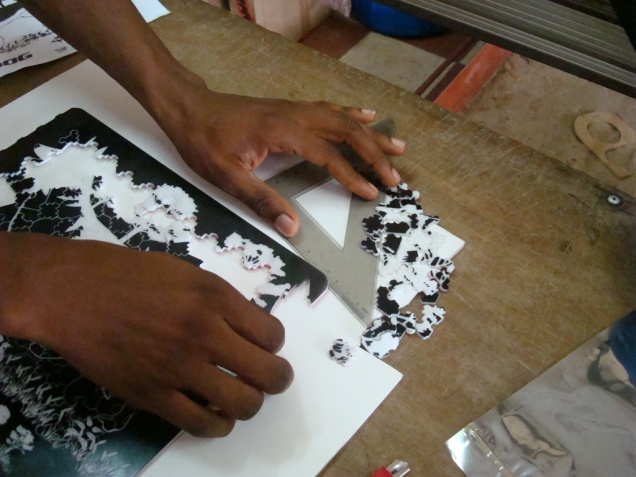 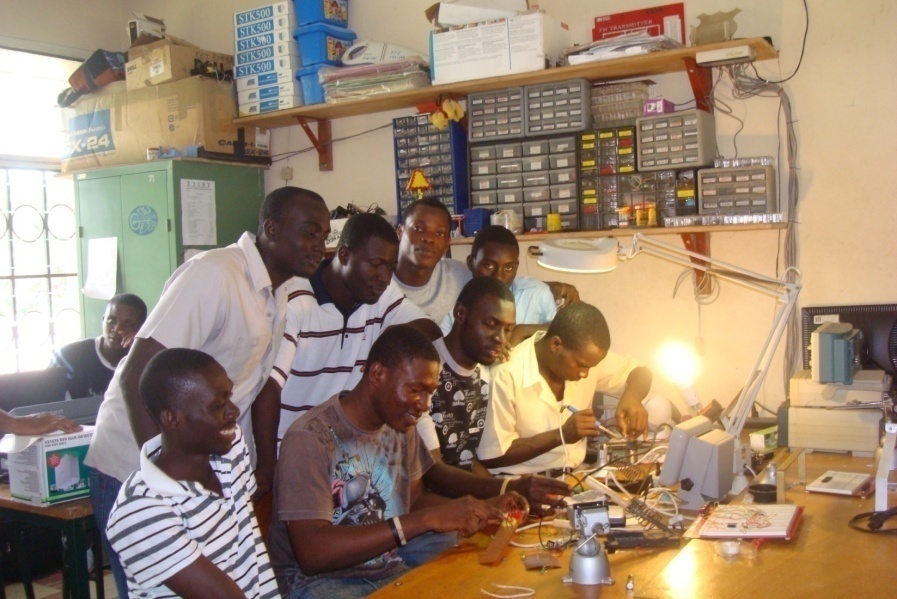 Puzzles
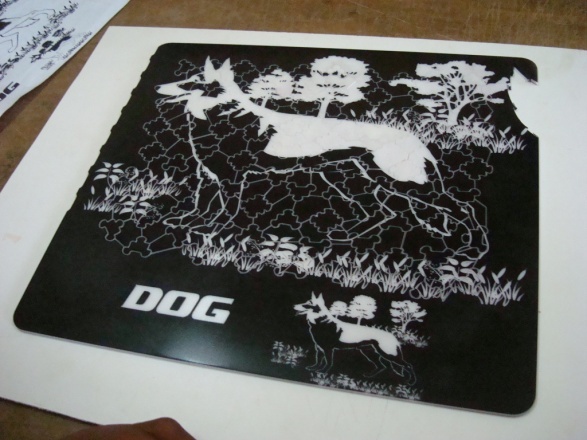 Polytechnic students being assisted
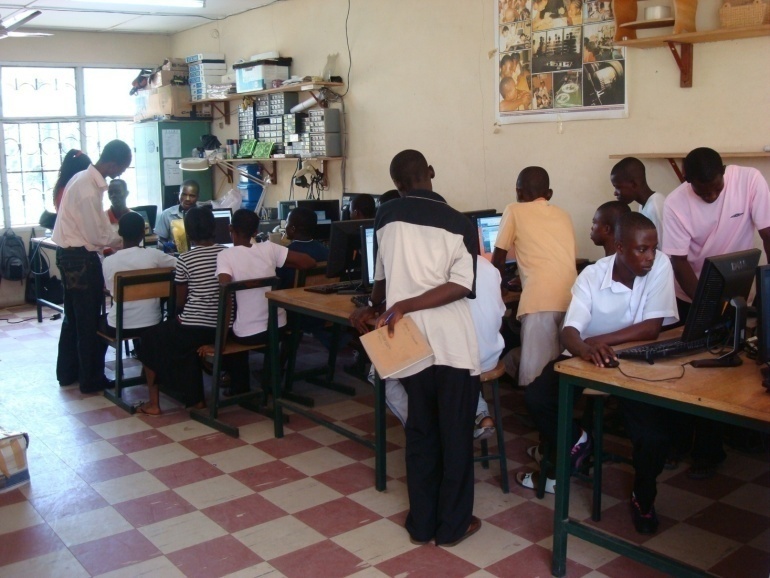 Collections in the Lab
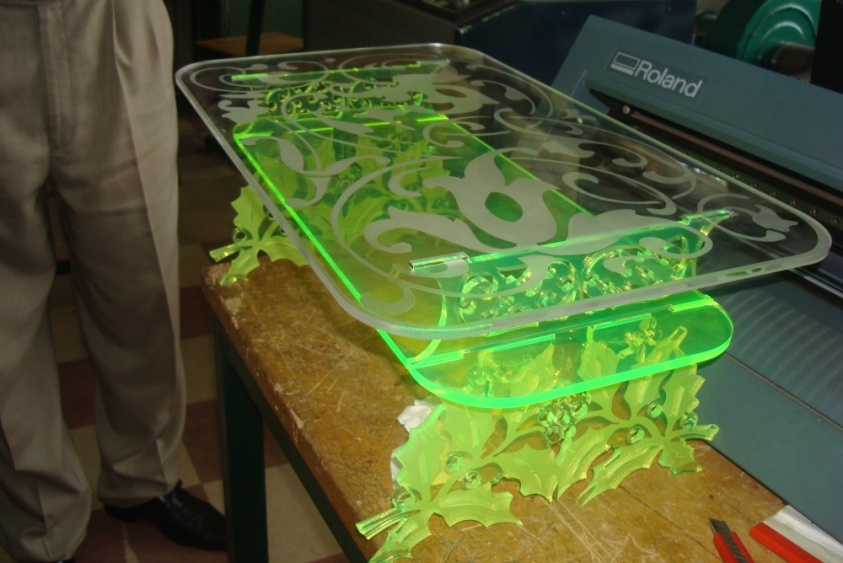 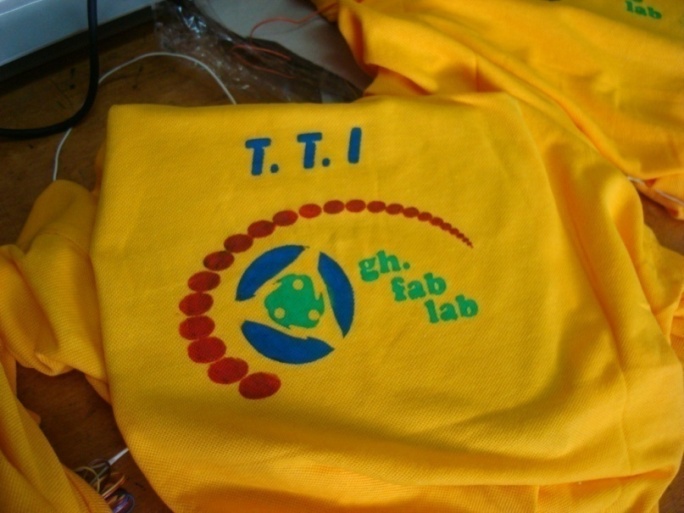 Teaching in the Lab
Screen Printing in the Lab
Prototype Table
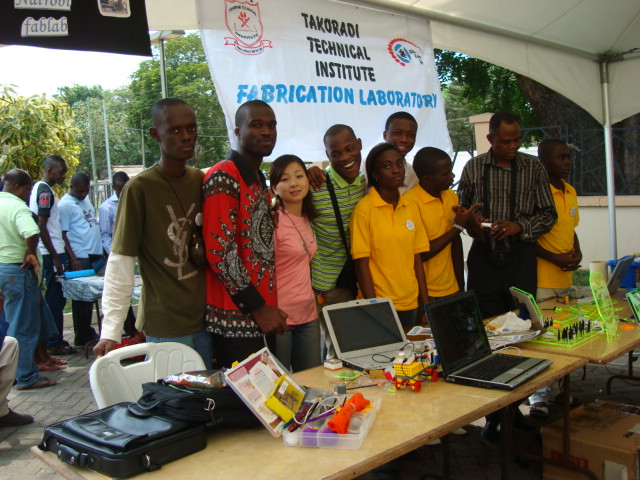 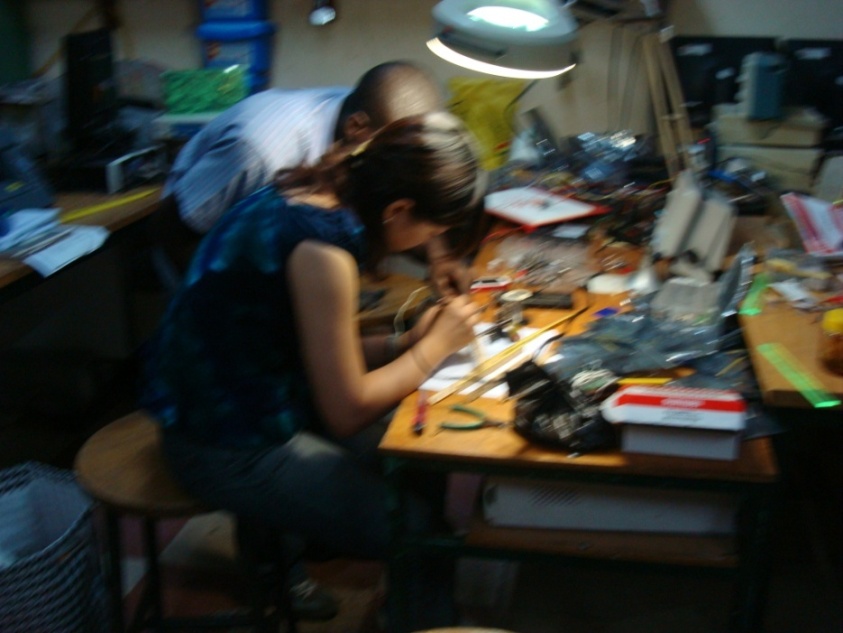 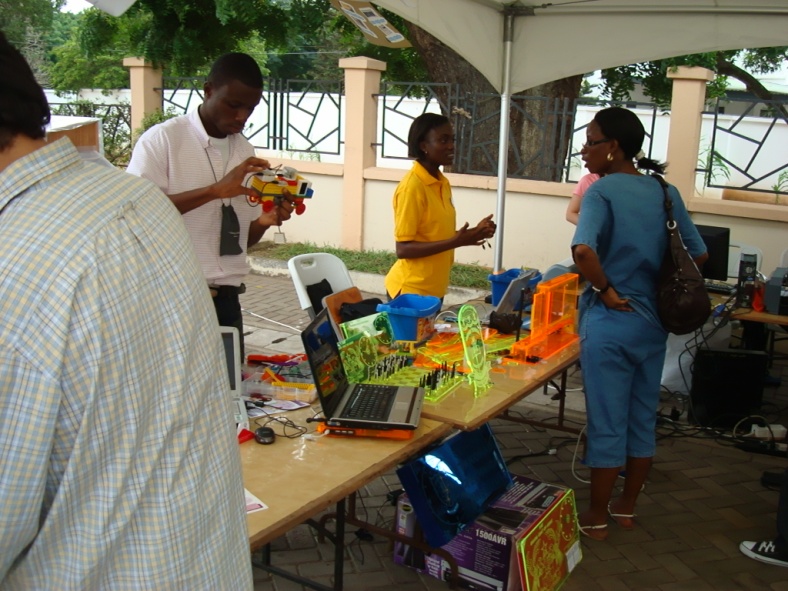 Activity in the Lab
Ghana & Nairobi Fab-Lab at the Maker fair Africa in Accra
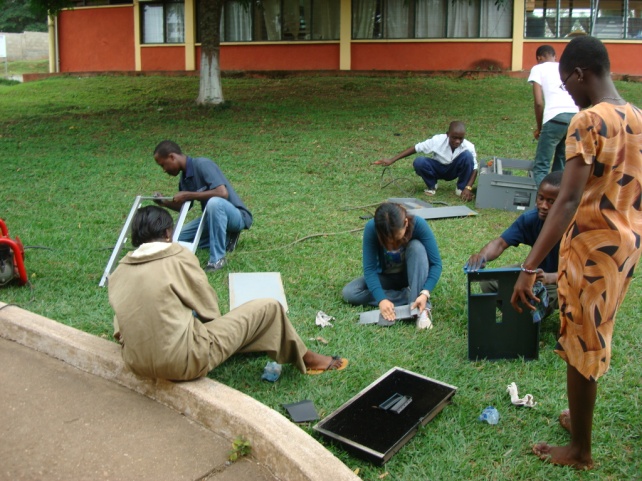 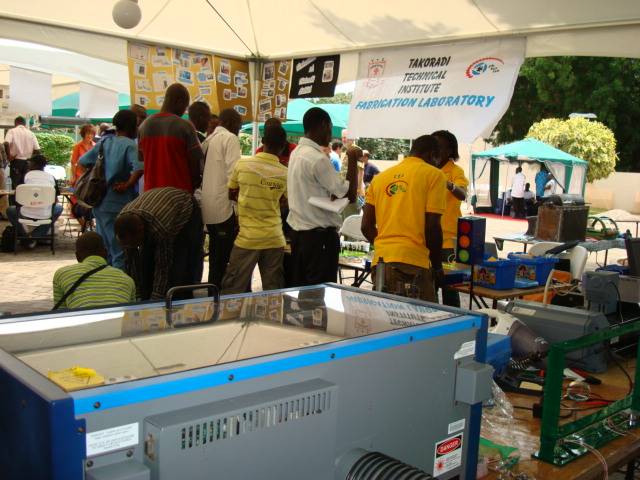 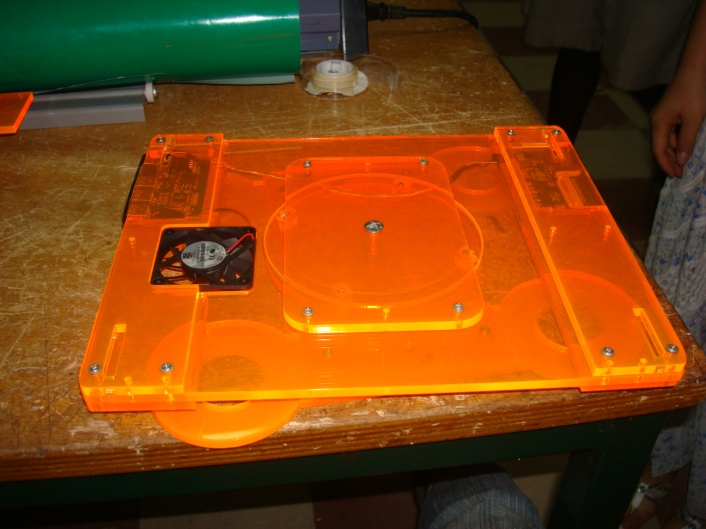 Members of the Lab servicing the Lab equipments
Fab Link
ACHIEVEMENTS
After the last forum in Chicago the lab has  gain grounds advancing into designing and building of Electronic circuits.
More innovation  in electromechanical projects.
Providing training to students and the members of the community.
Enhancing outreach programmes through participation in all regional and national workshops and expositions promoting the Fab Lab concept. The most recent one being the Maker Fair Africa in Accra jointly represented by the Ghana Fab Lab and the Kenya Fab Lab
We would endeavor to sustain the gains made and make conscientious effort  to improve upon our achievements.
Thank You for your attention.